The American Colonies Take Shape (1607-1765)
Chapter 3
Immigration and Slavery
Section 1
Migration
80 - 90% of England’s colonies were filled with English immigrants

Most were indentured servants

Worked 4-7 years in exchange for passage to the New World
Immigration
Many Irish from IRELAND immigrate

Over 250k Irish move to America

Came to look for a new beginning

Move westward to PA in order to farm
Germans
100k: Most were Protestant

War, taxes and religion forced many to come here (Push factors)

William Penn recruited many Germans to his territory
Slave Trade
1 in 5 colonists (20%) are African slaves

Triangular trade is 3 way trade b/w Africa, America and Europe

37% taken to Brazil / 41% Non-Spanish Caribbean

15% taken to Spanish America

4.5% taken to American Colonies
Middle Passage (Africa – New World)
6 – 8 week journey from Africa to New World

Slaves were shackled and packed into ships lowest levels

Each floor was 3ft 3in high

Between 10 and 40% of slaves would die on the way due to: lack of sanitation, air, and SUICIDE
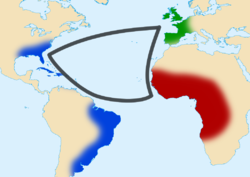 Slavery in Southern Colonies
South Carolina
Georgia
Over 50% of population

Excelled in growing rice b/c they did that in their homeland

Experienced WORSE physical conditions of all slaves
Over 33% of population

Separated from their families so other slaves would step into family roles
New England / Middle Colonies
Only about 5k total : 1/8 of what was in the Southern colonies

More freedom to choose what to do / families kept together

Worked as skilled laborers: Lumberjacks, artisans, shipbuilding, fishermen, whalers, and cooks
Free Africans
Not FREE until after the American Revolution (only in the North)

Usually did the same job as slaves but lived in worse economic conditions (less food / worse shelter ) bc they had to buy their own now

Could not vote or marry white Americans
Laws / Revolts
Changed from colony to colony

Slaves generally could not leave town without a pass 

Also needed a pass to board any ship

Stono Rebellion
Section 1 Review:
1. Why did most German immigrants come to America?

2. Where did the MOST of the African Slaves get taken to?

3. Describe the MIDDLE PASSAGE.

4. What were 3 of the jobs a slave could do in NEW ENGLAND?
The American Colonies and England
Section 2
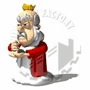 Magna Carta (1215)
Limited power of the King

Set limitations on TAXES the King could set / must ask nobles 

Gave right to trial (not always fair)

Quick or speedy justice
Bill of Rights (1689)
Habeas Corpus: Can’t be held (in jail) w/o being charged w/ a crime

No army in times of peace (lowered taxes)

King could not limit free speech

Right to bear arms / no cruel or unusual punishment
Consumer Revolution
Colonists were SELF SUFFICIENT (survived w/o others help)

With the new TRANSATLANCTIC trade they could buy goods from Europe

Survival was now possible from outside sources
Navigation Acts
Laws set to make England wealthy

1. Colonies must ship TOBACCO and SUGAR to ENGLAND only

2. Any goods arriving in colonies must be brought through an ENGLISH port for TAXATION

This ensured taxes were paid on all goods brought to the colonies
Triangular Trade
Raw materials (timber, tobacco) to from America to Europe

Manufactured goods (guns, chairs) from Europe to Africa

Enslaved Africans from Africa to America (Middle Passage)
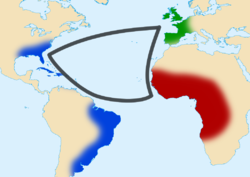 New Ideas: Enlightenment
Scientific Revolution

Used Physics and Math to explain the world (scientific method)

People like Isaac Newton and Ben Franklin

Leads to inventions: Lightning rod, bifocal glasses
Great Awakening
Religious movement in the 13 American Colonies

Opposite of Enlightenment

Claimed God was responsible for everything and the Earth’s creation

Many African slaves find it appealing and convert to Christianity for the 1st time
Section 2 Review:
1. List 2 parts of the MAGNA CARTA.

2. What does “Habeas Corpus” mean?

3. Through the NAVIGATION ACTS what 2 crops must be traded to England only?

4. Compare the ENGLIGHTENMENT to the GREAT AWAKENING.
Comparing Regional Cultures
Section 3
New England
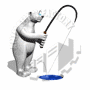 Cold climate = Little farming

Fish / timber were major EXPORTS

Boston was biggest trading port

Generally wealthier people came here
Middle Colonies
Temperate climate / some farming

WHEAT was major export

Philly and NY were biggest cities (25k)

Mostly English immigrants
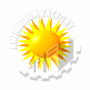 The South
Warmest climate = Mostly farming

Produced most valuable crops; rice, indigo, TOBACCO

Most profitable area to live / did NOT pay workers

Used slaves to cultivate (grow) crops
Women
Women were PROPTERY of men

Could not :
Vote

Own land

Hold office
Jobs included:

Cook / clean

Sew / laundry

Garden

Child care
Education
New Englanders learned to read by reading the BIBLE daily

Usually children were home schooled

Wealthy could hire a tutor


Harvard 1st Colonial University (150 students)
Public School
1 Room school house; walked from miles around

All grades in same room

Subjects were: Reading, writing and arithmetic 

Teachers were mostly female

Rules were VERY STRICT
Punishment
Fine and EXPULSION for the following offenses:

Fighting 

Bad language

 Lying

Challenging authority

Laziness
Section 3 Review:
1. What was the major export of New England? Why?

2. What was the climate of the Middle Colonies?

3. Which area produced the most VALUABLE crops? 

4. Describe the role of women, in the past.
The French and Indian War
Section 4
French / Indian War
1754 – 1763

Known as the 7 years war in Europe

Fought between France (and Indians) versus England and their territories in America
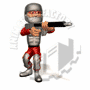 Causes of War
Rivalry (competition) between Britain and France

French settlements were inland (Mid West), built FORTS

English settlements were along the coast and they cleared land for agriculture and built TOWNS
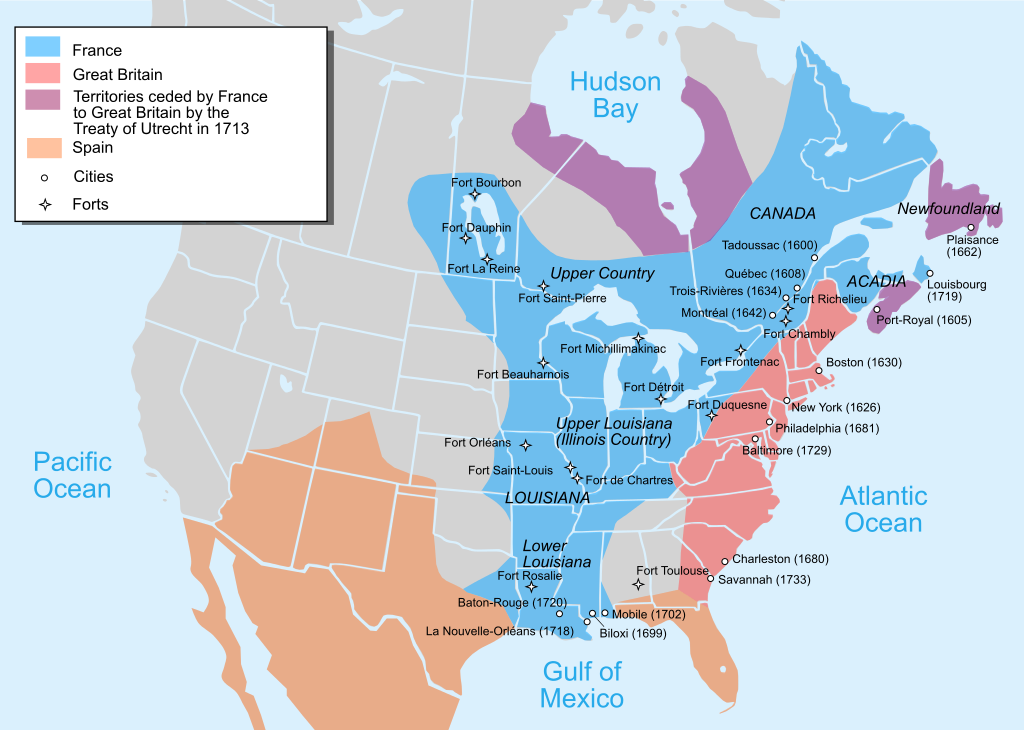 Benjamin Franklin
Pennsylvania; Creates ALBANY PLAN of UNION

Its purpose was for a unified (ALL COLONIES) war effort against the French

All Colonies to essentially fight together

1st Postmaster of PA
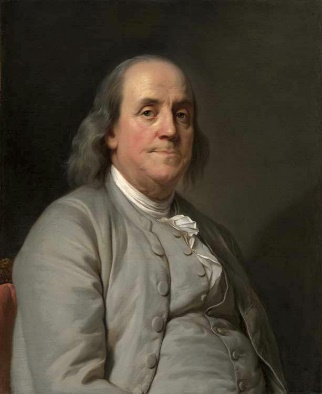 George Washington
From Virginia Colony

English Colonial commander

Shot 4x but survives 

Loses 1st battle
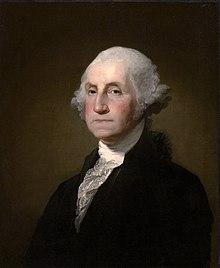 Fort Necessity
900 French vs. almost 2,000 British

3 hour battle, 1/3 of British troops killed

British fought in straight lines

French used mobile warfare
England Wins!
British Prime Minister borrows huge sums of money to fight the war

British troops better prepared and defeat the French in Western PA

British would take Fort Duquesne and Fort Niagara
Treaty of Paris 1763
Officially ends the French Indian War in America

Canada and all lands east of the Mississippi river except New Orleans annexed (taken) by England

England trades Cuba for Florida
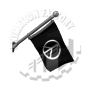 Section 4 Review:
1. Who fought in the French Indian War? Who won?

2. What did BEN FRANKLIN create?

3. Which commander was shot 4x?

4. Describe the battle at Fort Necessity.